Perimeter Trap Crops Using Chicken Tractors
Gary Wenig – Rocky Creek Valley Farm, SARE Grant Number FNC13-938
Jaime C. Piñero Ph.D. – Lincoln University
NCR-SARE’s Farmers Forum, 2016
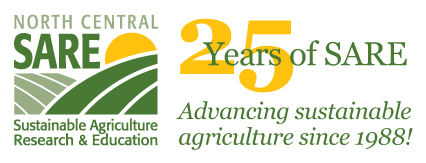 All NaturalSustainable Agriculture
Rocky Creek Valley Farm – Gary Wenig
Trap Crops
Sorghum Sudan Grass
Buckwheat
Millet
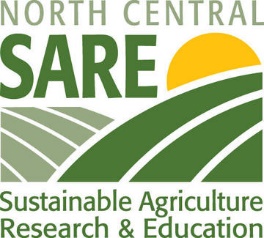 Fennel, dill, yarrow, coriander, tansy, buckwheat & millet attracts lady bugs, lacewing, hover flies, parasitic mini-wasps, tachinid flies. These are beneficial insects that kill the bad pests in your garden.
Beneficial Insects
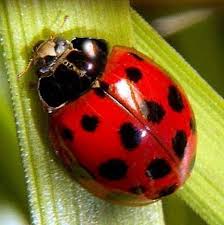 Parasitic mini-wasps
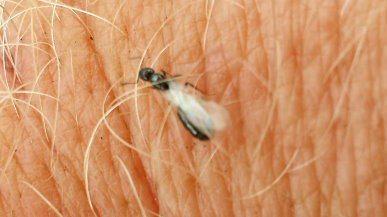 Ladybug
Millet at maturity
Prep & Planting
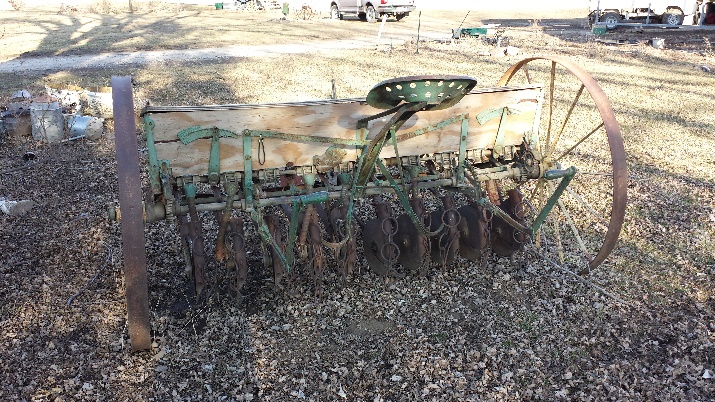 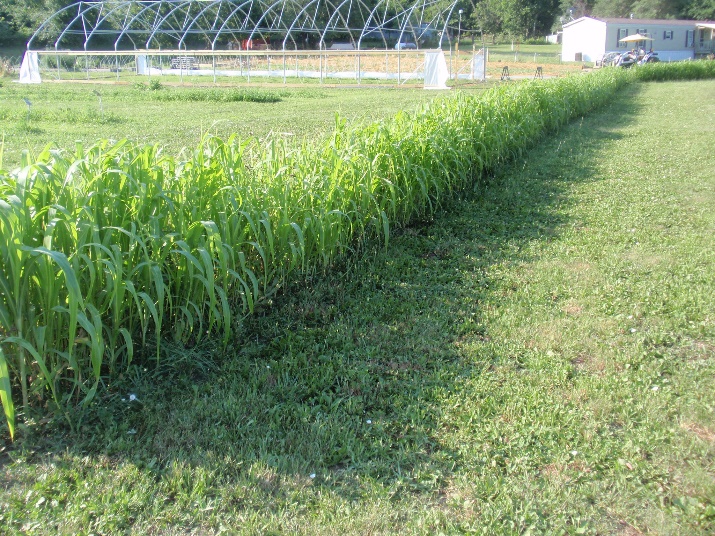 Millet, Buckwheat, Sorghum Sudan Grass
Blue Hubbard Sacrificial Plants
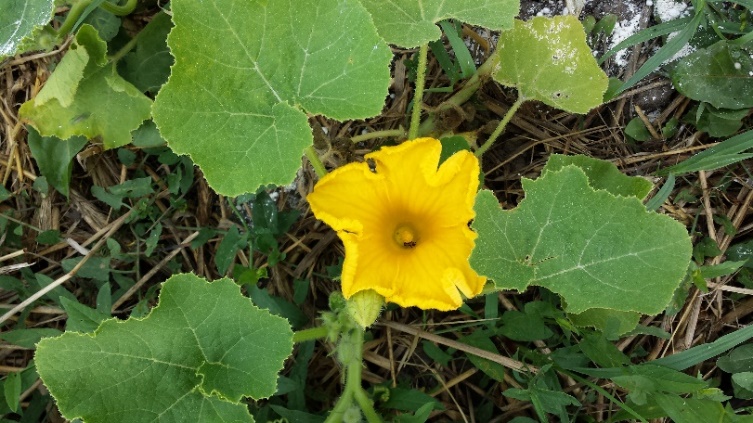 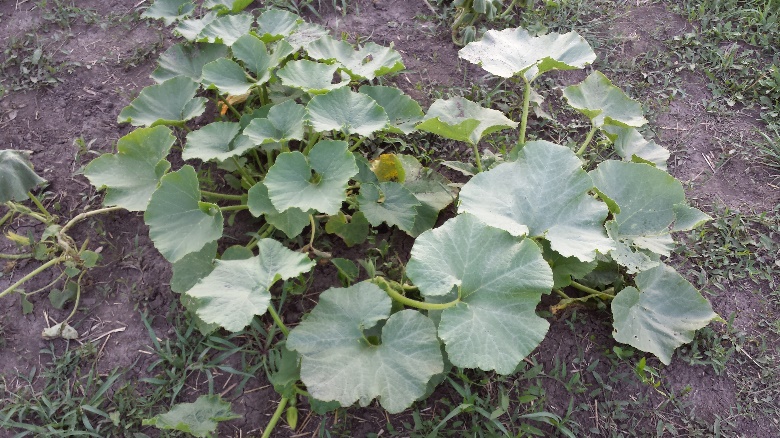 Attracts:
squash bugs & cucumber beetles
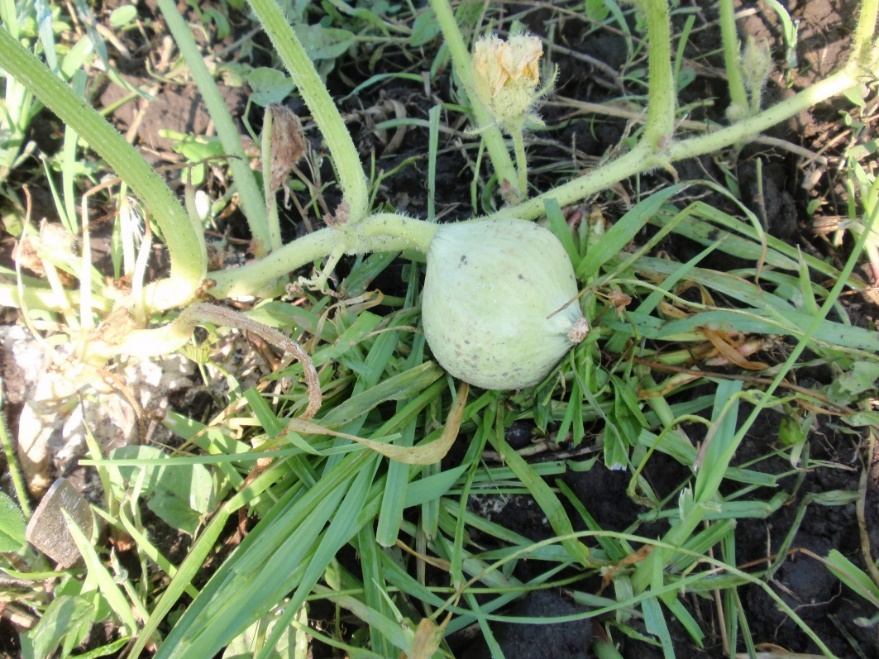 Planting Guide
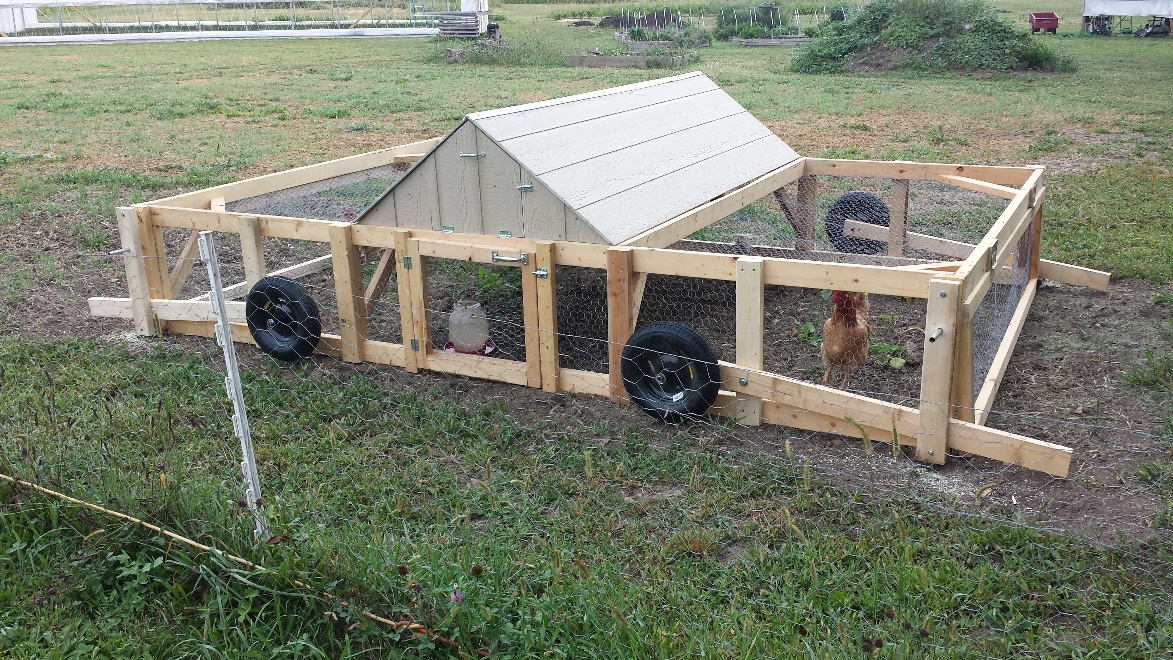 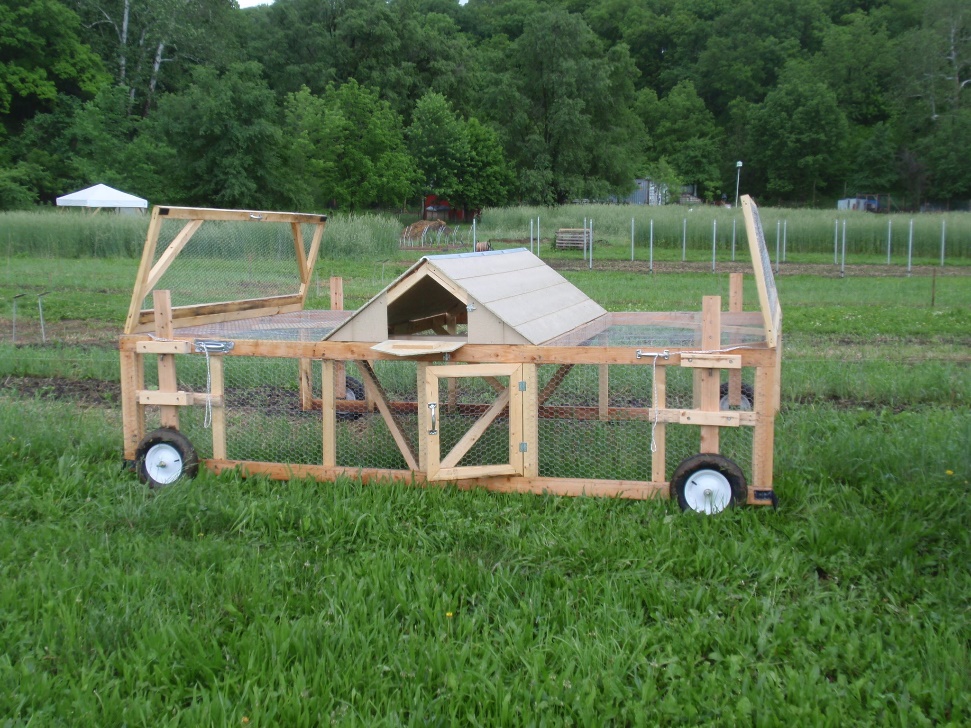 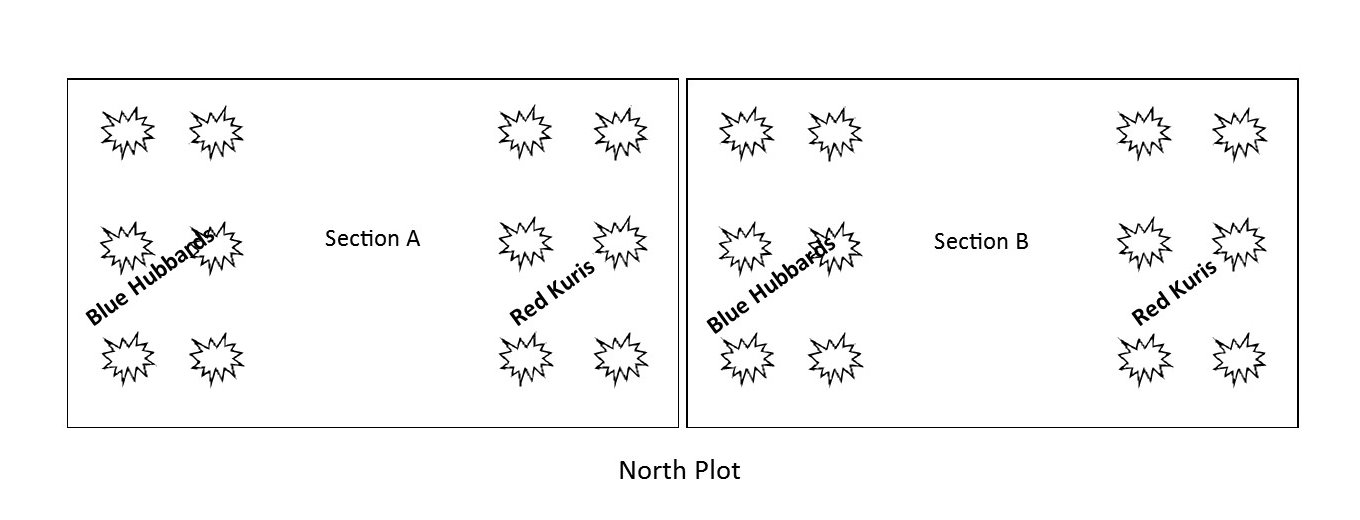 Reduced Pesticide Usages
Squash bug eggs
Procedural issue resolved
Reconstruct the experiment
Ghost pepper experiment
www.RockyCreekValley.com
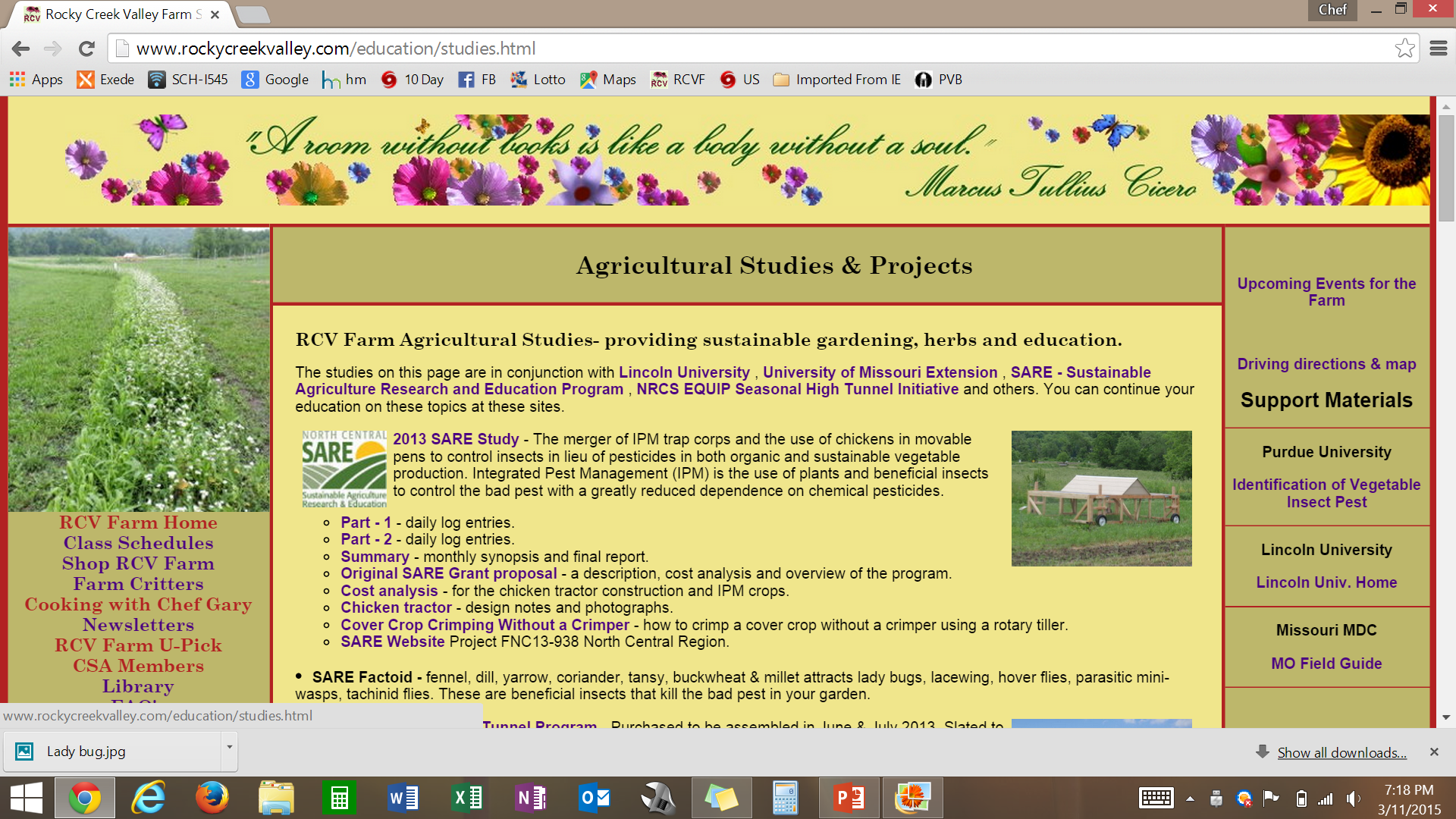 www.RockyCreekValley.com
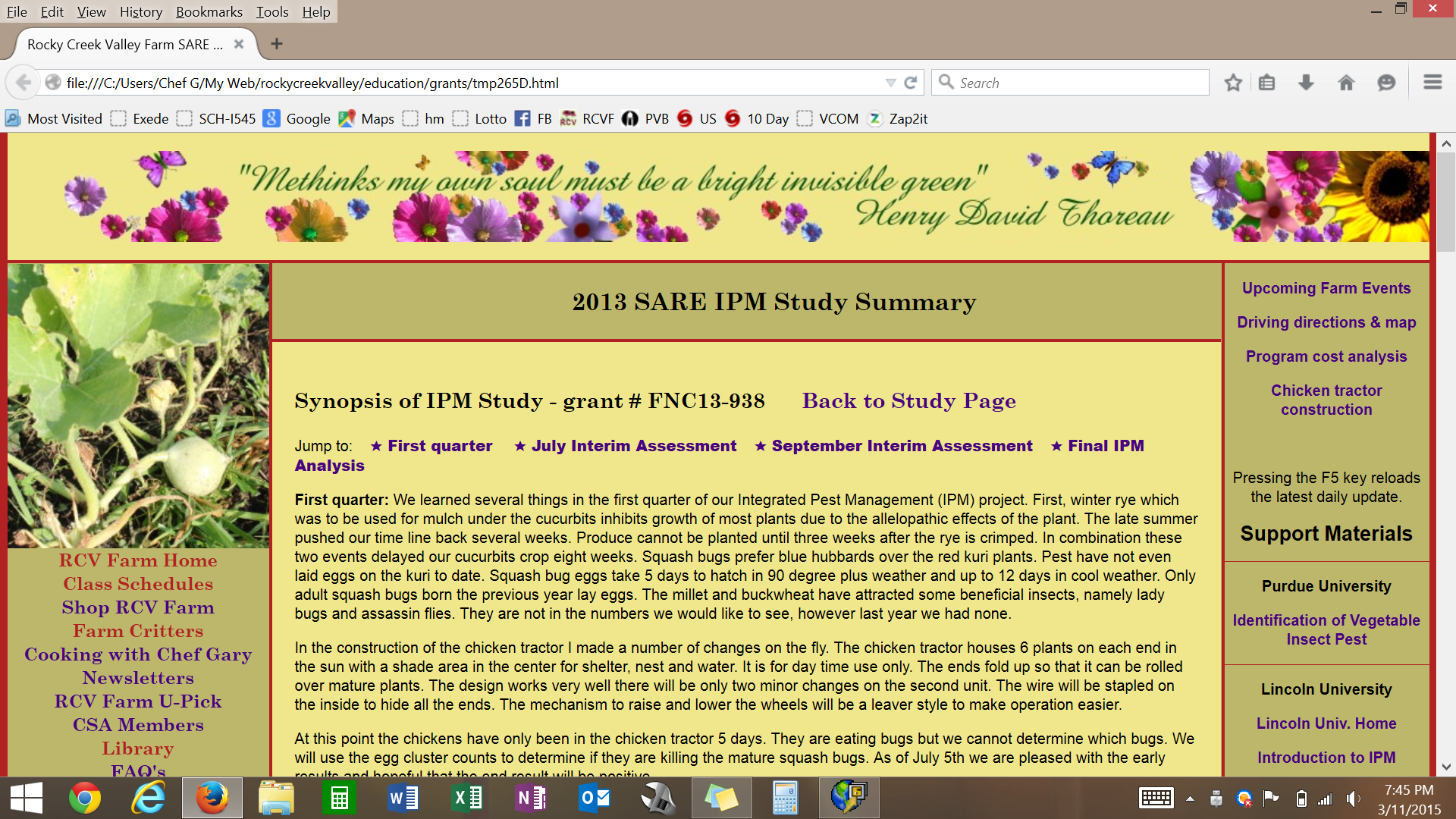 SARE IPM Summary
Perimeter trap crops are a 100% success story
Provides several alternative methods for pest control
Greatly reduces pesticide usage
Highly beneficial to certified organic growers
Overall our IPM test was a great success
Thanks to: Dr. Pinero, Jacob Wilson, Susan Jaster
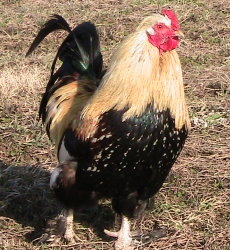 IPM Test Phase II
Concept: place the free range chickens in a permanent pen surrounding the garden plots with trap crops and sacrificial crops in the pen.
Buckwheat, Millet, Yarrow, Tansy, etc.
Blue Hubbard
Cherry Tomatoes
Perimeter Trap Crops
Rocky Creek Valley Farm
Questions